Интегрированный урок истории и немецкого языка
«Германия. Раскол и объединение»
9 класс
Михайличенко Оксана Владимировна
Панова Галина Аркадьевна

Гимназия 114 Выборгского района
Планируемые результаты урока
Личностные: Формировать мотивацию к изучению иностранного языка; формировать активную жизненную позицию; формировать уважительное отношение к культуре и традициям страны изучаемого языка.
Метапредметные: Развивать умение выделять основную информацию в тексте; развивать умение анализировать и синтезировать полученную информацию.
Предметные: Определить основные черты развития Германии во второй половине XX в.; отрабатывать навыки монологической речи; развивать навыки просмотрового и поискового чтения; использовать навыки владения грамматическими структурами и словарным запасом.
Технологическая карта урока
Заполнение таблицы
Задания для отработки лексики
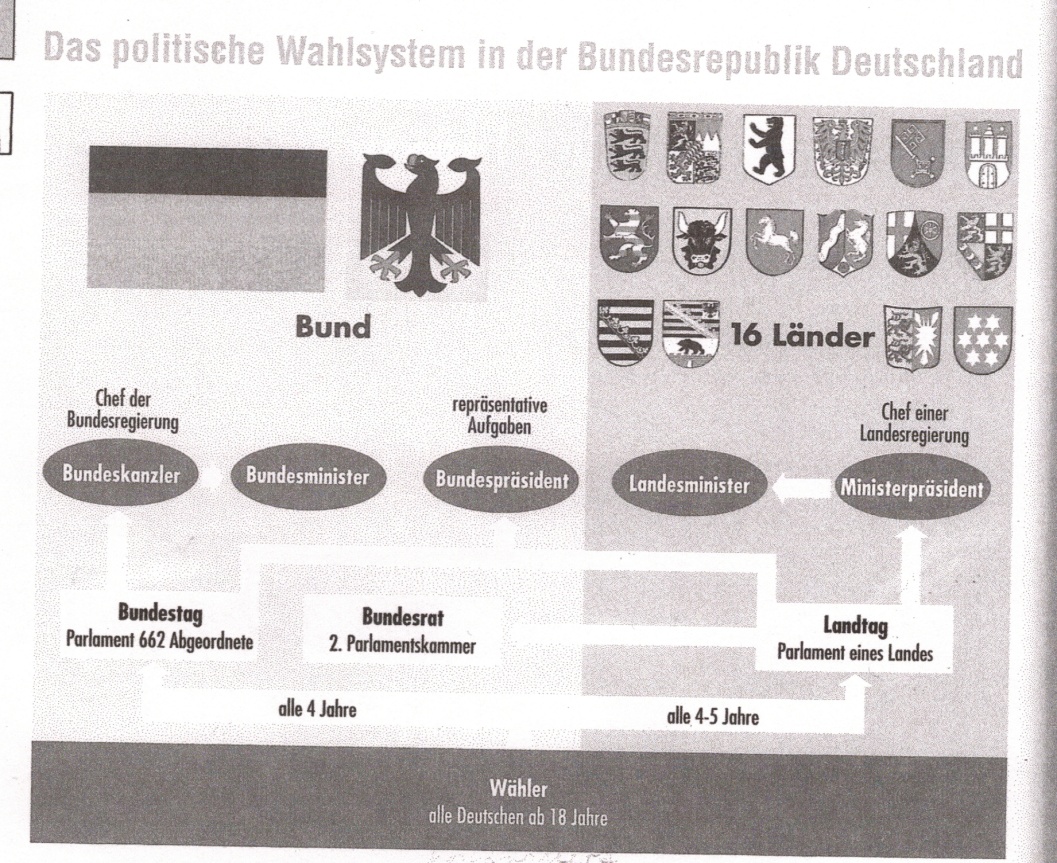 Политическая викторина
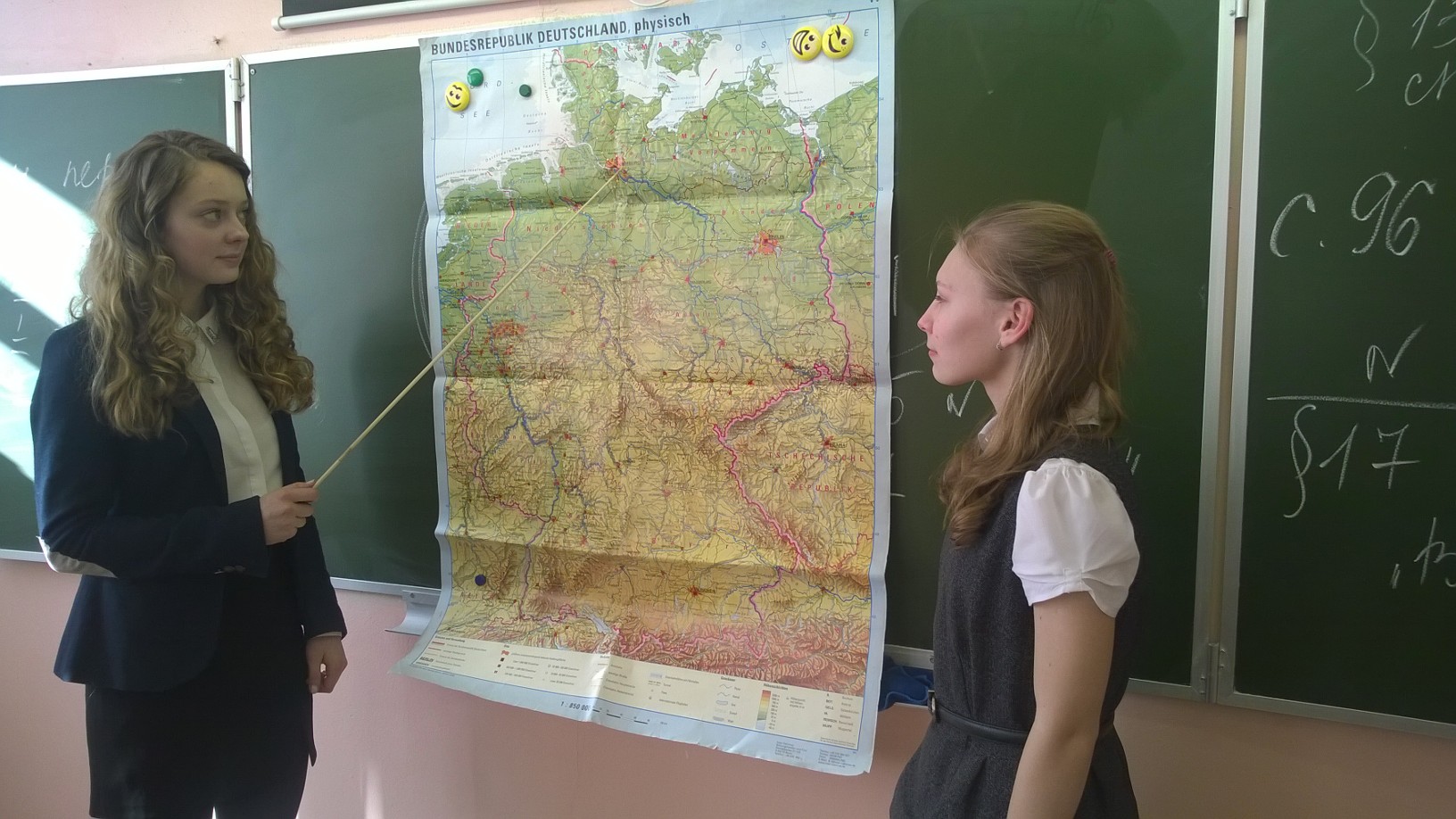 СПАСИБО ЗА ВНИМАНИЕ!